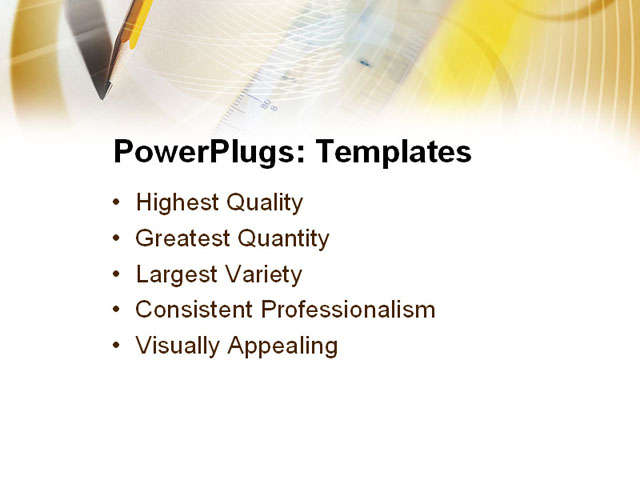 Bài 3
CẤU TRÚC CHƯƠNG TRÌNH
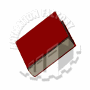 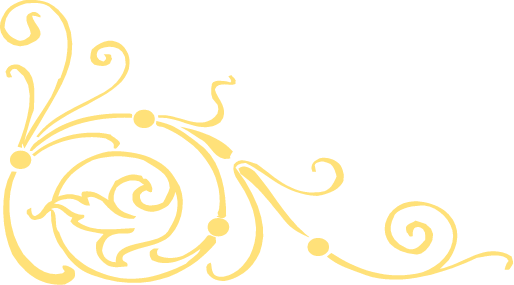 GIÁO ÁN ĐIỆN TỬ TIN HỌC LỚP 11
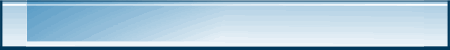 Hãy quan sát một số cấu trúc thường gặp trong thực tế:
1. Cấu trúc chung
Cấu trúc bài văn
Cấu trúc máy tính
Cấu trúc phân tử
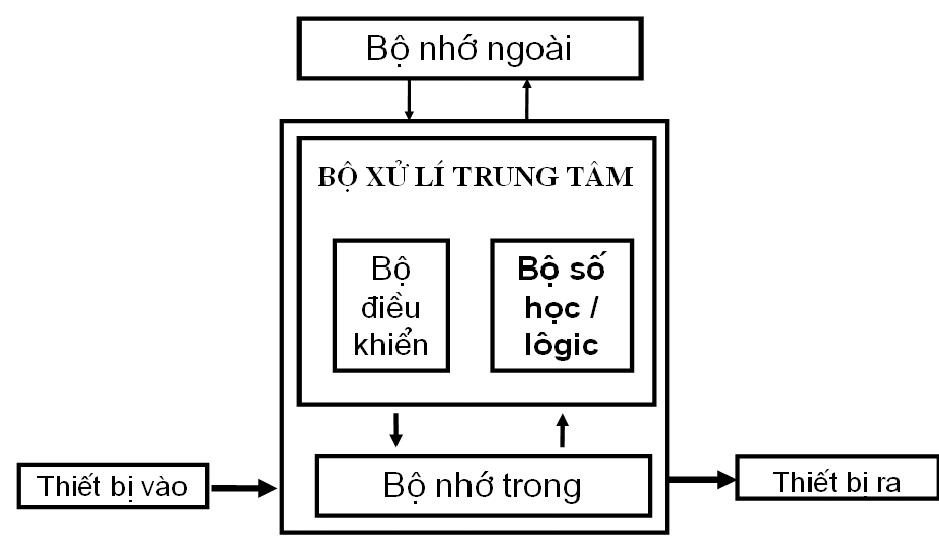 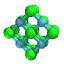 Mở bài
Thân bài
Kết luận
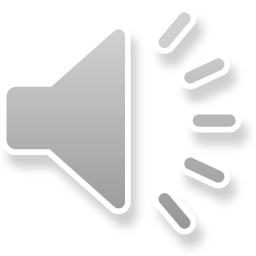 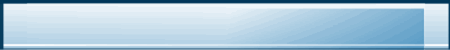 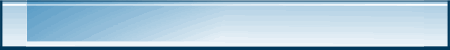 Một chương trình viết bằng ngôn ngữ lập trình bậc cao có cấu trúc như thế nào nhỉ?
?
?
?
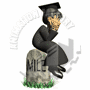 1. Cấu trúc chung
Gồm hai phần:
[<Phần khai báo>]
<Phần thân chương trình>
Trong đó:
- Phần khai báo có thể có hoặc không.
- Phần thân chương trình bắt buộc phải có.
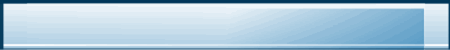 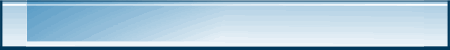 2. Các thành phần của chương trình
a. Phần khai báo
Khai báo tên chương trình:
Có ý nghĩa để ghi nhớ tên bài toán cần giải, phần này có thể có hoặc không.
Với Pascal, phần khai báo này có dạng:
program  <tên chương trình>;
Trong đó:  tên chương trình  là tên do người lập trình đặt theo đúng quy định về tên.
program Giai_PTB2;
Ví dụ 1:
program Baitoan;
Ví dụ 2:
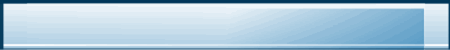 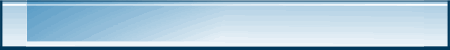 Thư viện trong ngôn ngữ lập trình là gì nhỉ?
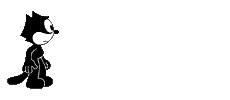 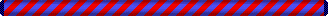 Khai báo thư viện
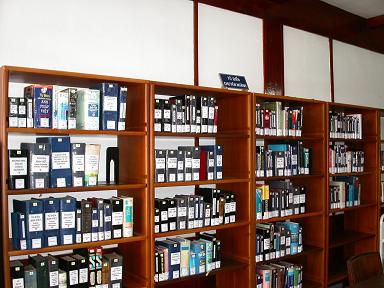 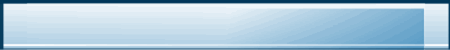 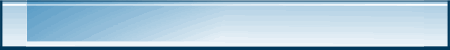 Khai báo thư viện
Các thư viện chương trình trong ngôn ngữ lập trình cung cấp một số chương trình thông dụng đã được lập sẵn.
Muốn sử dụng các chương trình này cần khai báo thư viện chứa nó.
Ví dụ: trong Turbo Pascal
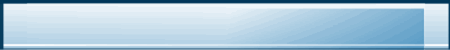 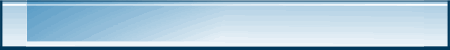 Khai báo hằng:
Thường sử dụng cho những giá trị xuất hiện nhiều lần trong chương trình.
Ví dụ:
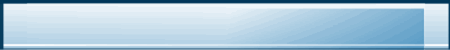 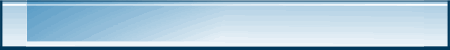 Hãy xác định các biến cần có trong chương trình!
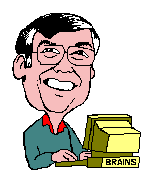 Khai báo biến:
- Mọi biến dùng trong chương trình đều phải đặt tên và khai báo cho chương trình dịch biết để lưu trữ và xử lí.
- Biến chỉ nhận một giá trị tại mỗi thời điểm được gọi là biến đơn.
Ví dụ:
Giải phương trình bậc hai ax2 + bx + c = 0 
                   với các hệ số a, b, c bất kì.
a, b, c: các biến cần nhập.
Delta, X1, X2: các biến cần tính.
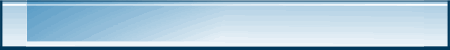 Bắt đầu
Kết thúc
b. Phần thân chương trình
Tạo bởi dãy câu lệnh trong phạm vi được xác định bởi cặp dấu hiệu bắt đầu và kết thúc.
BEGIN
     [< Các câu lệnh >]
END.
THÂN CHƯƠNG TRÌNH TRONG PASCAL
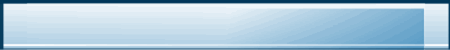 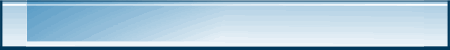 3. Ví dụ chương trình đơn giản
Ví dụ 1:
Chương trình đưa ra màn hình dòng chữ: “Xin chao cac ban!”
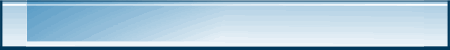 3. Ví dụ chương trình đơn giản
Ví dụ 2:
Chương trình đưa ra màn hình dòng chữ:
Xin chao cac ban!
Moi cac ban lam quen voi Pascal
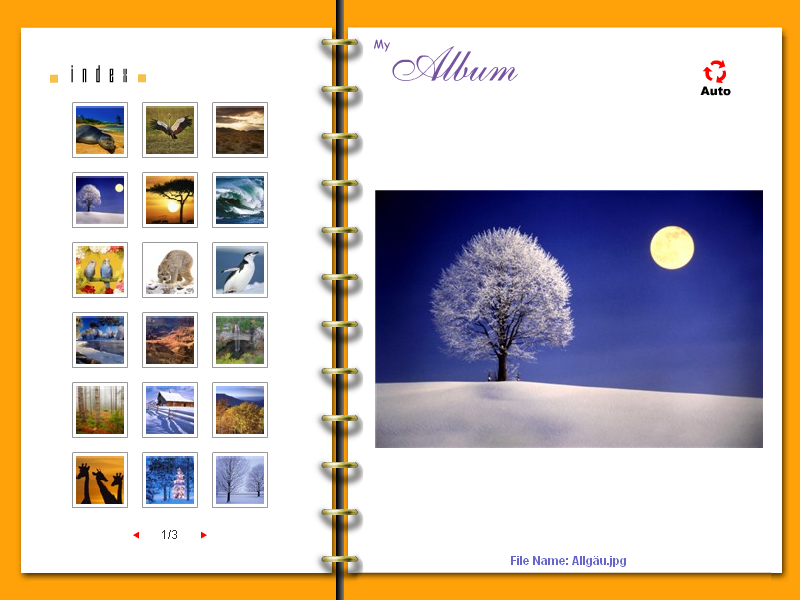 Hãy nhớ!
Cấu trúc một chương trình viết bằng ngôn ngữ lập trình bậc cao:
[<Phần khai báo>]
<Phần thân chương trình>
VÍ DỤ TRONG PASCAL
Phần khai báo:
PROGRAM   Baitoan;
Khai báo tên chương trình.
USES    Crt;
Khai báo thư viện.
Khai báo hằng.
CONST   Max = 100;
                   Pi = 3.14;
Khai báo biến.
Phần thân chương trình:
Bắt đầu
BEGIN
    [< Các câu lệnh >]
END.
Dãy câu lệnh trong phạm vi được xác định bởi cặp dấu hiệu bắt đầu và kết thúc.
Kết thúc